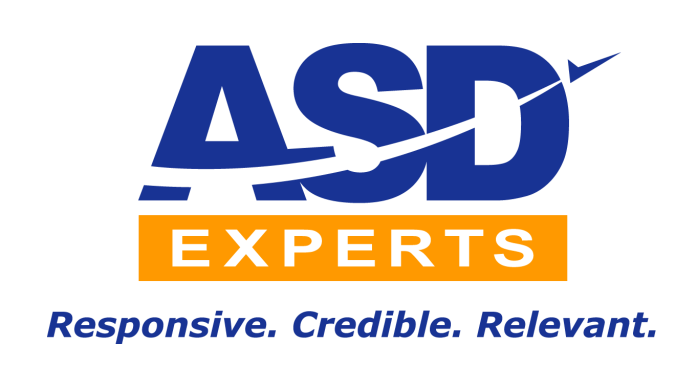 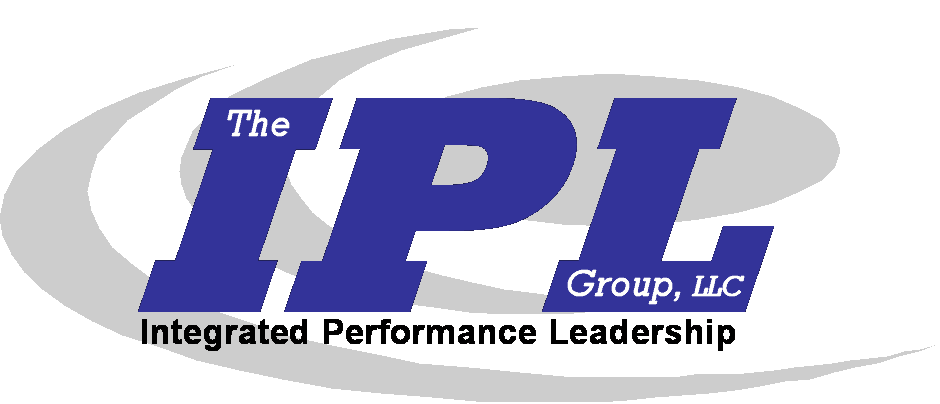 Understanding Product Liability Risks Associated with Special Conditions in Civil Aviation Design Approvals
Michael J. Dreikorn, Ed.D.
10th Annual McGill Conference on International Aviation Liability & Insurance – Product Liability Session
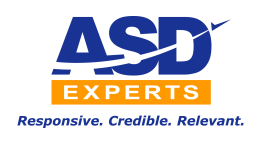 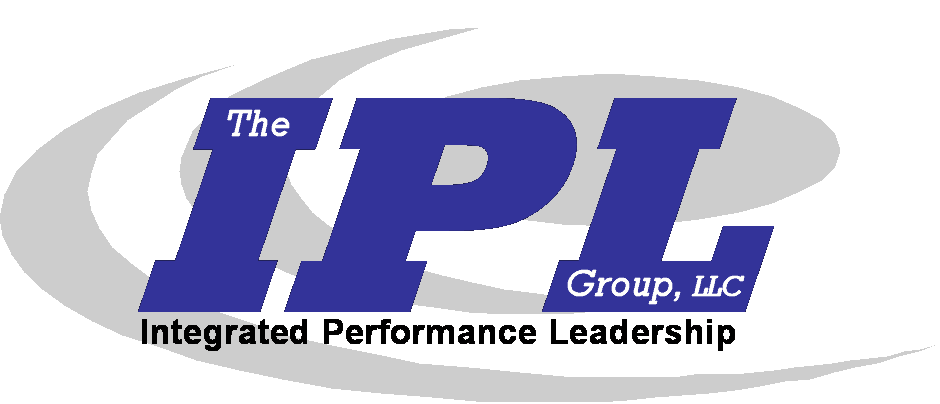 Familiar Civil Design Certification Regulations
Part 21: CERTIFICATION PROCEDURES FOR PRODUCTS AND ARTICLES
Part 23: NORMAL, UTILITY, ACROBATIC, AND COMMUTER CATEGORY AIRPLANES
Part 25: TRANSPORT CATEGORY AIRPLANES
Part 27: NORMAL CATEGORY ROTORCRAFT
Part 29: TRANSPORT CATEGORY ROTORCRAFT
10th Annual McGill Conference on International Aviation Liability & Insurance – Product Liability Session
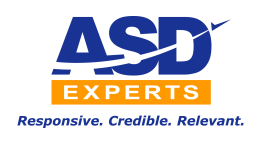 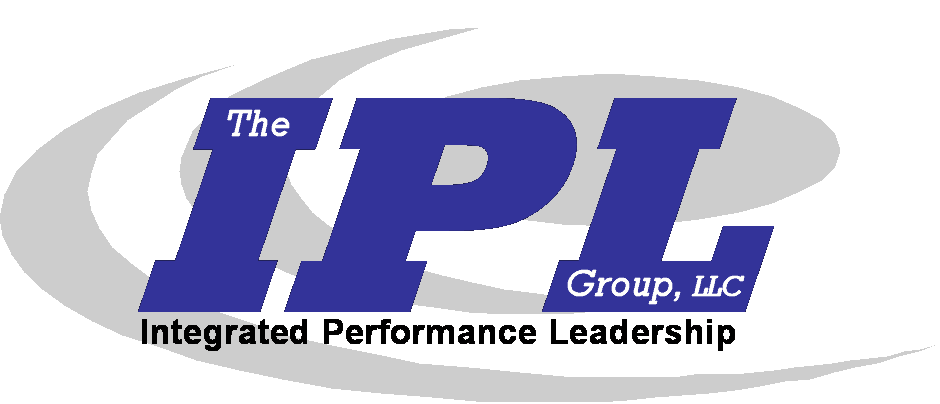 Special Condition Rulemaking
§ 11.19
A special condition is a regulation that applies to a particular aircraft design.  The FAA issues special conditions when we find that the airworthiness regulations for an aircraft, aircraft engine, or propeller design do not contain adequate or appropriate safety standards, because of a novel or unusual design feature.
10th Annual McGill Conference on International Aviation Liability & Insurance – Product Liability Session
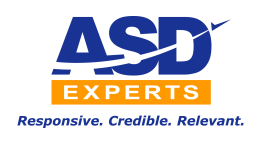 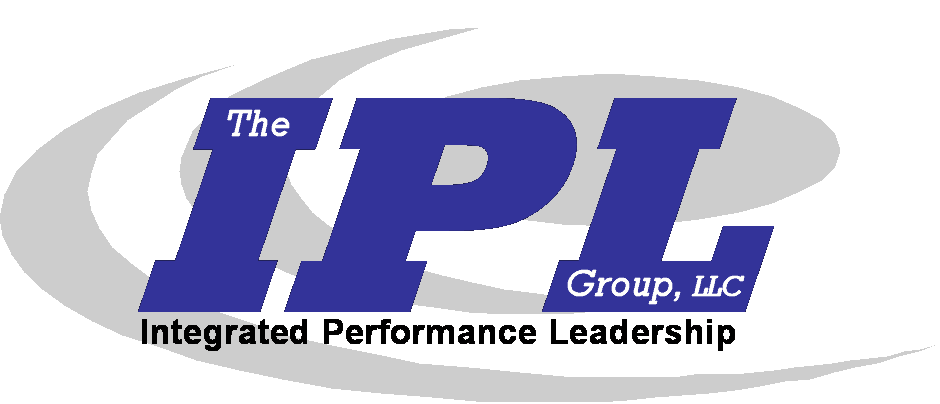 Examples of Special Conditions in Type Designs
Airbus A350, A380
Bell 206, 212, 407, 412, 429
Boeing 737–Series, 747-Series, 777-Series, 787-Series
Bombardier BD–700–2A12 and BD–700–2A13
Cessna M680
Cirrus SF50
Dassault Falcon 2000  
Embraer ERJ–170 
GE 90, GEnx
Gulfstream GVI  
Sikorsky S-76
Textron Model 700
10th Annual McGill Conference on International Aviation Liability & Insurance – Product Liability Session
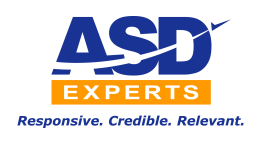 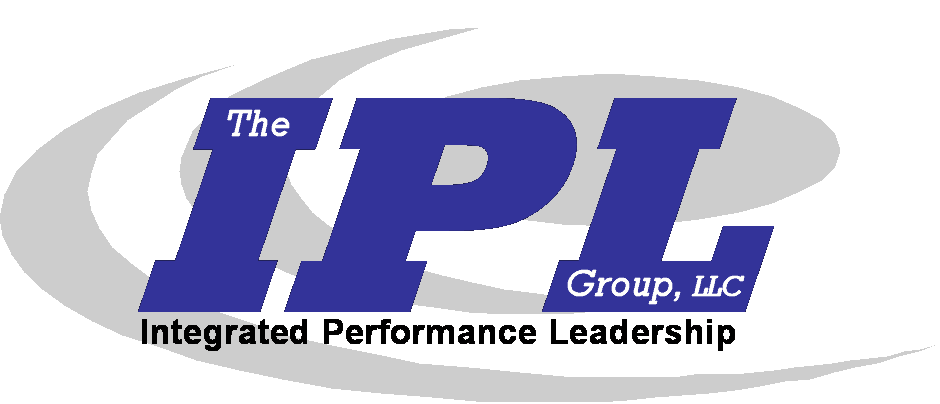 Examples of Special Conditions in Type Designs
Composite Wing/Fuel Tank Structure—Fire Protection Requirements
Electronic Flight Control System-Control
High Intensity Radiated Fields (HIRF) Protection
Engine Torque Loads for Sudden Engine Stoppage
Reinforced Flightdeck Bulkhead
Isolation/Protection From Unauthorized Pax Domain Systems Access
Lithium Ion Battery Installation
Composite Fuselage In-Flight Fire/Flammability Resistance
Tire Debris Penetration of Fuel Tank Structure
Operation Without Normal Electrical Power
Seats With Non-Traditional, Large, Non-Metallic Panels
IFR Instrument Flight requirements 
Whole Airplane Parachute Recovery System
10th Annual McGill Conference on International Aviation Liability & Insurance – Product Liability Session
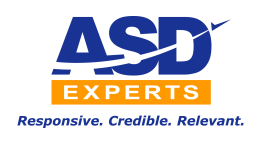 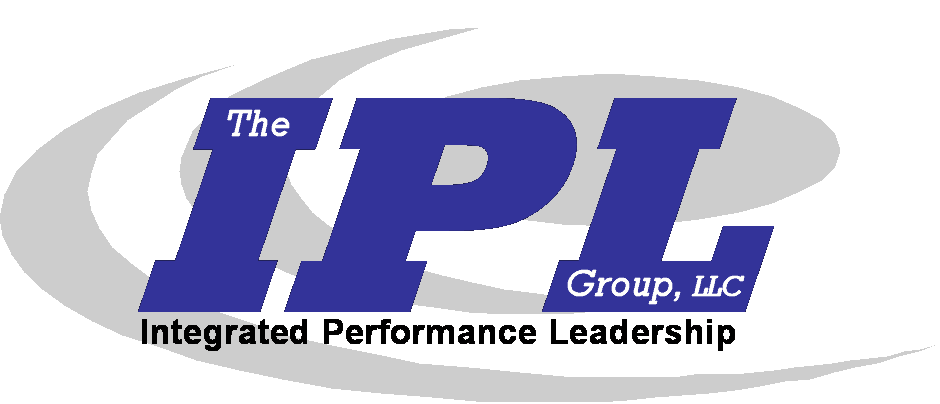 The “So What” to Insurance and Litigation
2006 NTSB Safety Report (SR-06/02):
“existing [FAA] policy, practices, and procedures for the ongoing assessment of risks…do not ensure that the underlying assumptions made during design and certification are adequately and continuously assessed in light of operational experience, lessons learned, and new knowledge.” 
NTSB Safety Recommendation A-14-033:
“The NTSB notes that some of the special conditions need more detail to promote an equivalent level of safety, as intended. “
10th Annual McGill Conference on International Aviation Liability & Insurance – Product Liability Session
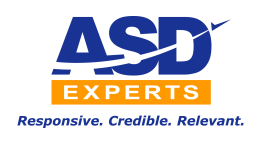 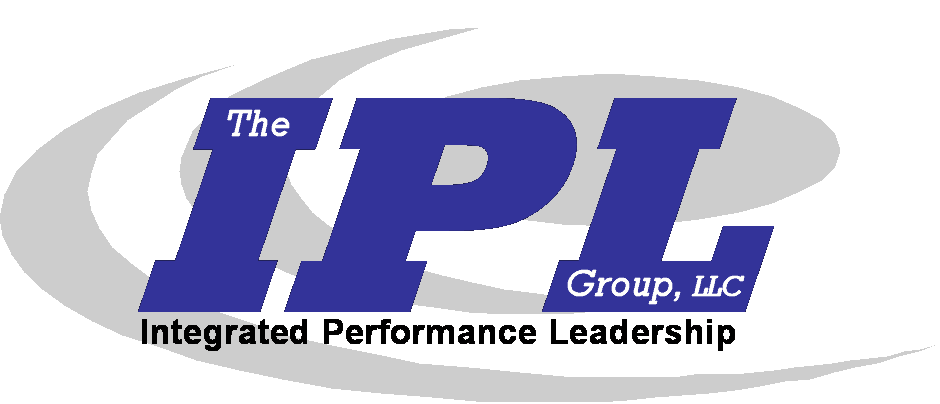 The “So What” to Insurance and Litigation
Special conditions are special and require focused risk mitigation assessment by real experts.	
Special conditions are not necessarily the same from aircraft model to model.
Civil aviation authorities have a high dependence on “applicants” to define special conditions and to establish appropriate validation/verification methods.
Special conditions are rules that freeze in time – may ignore technological advances.
10th Annual McGill Conference on International Aviation Liability & Insurance – Product Liability Session
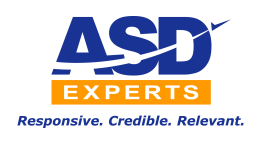 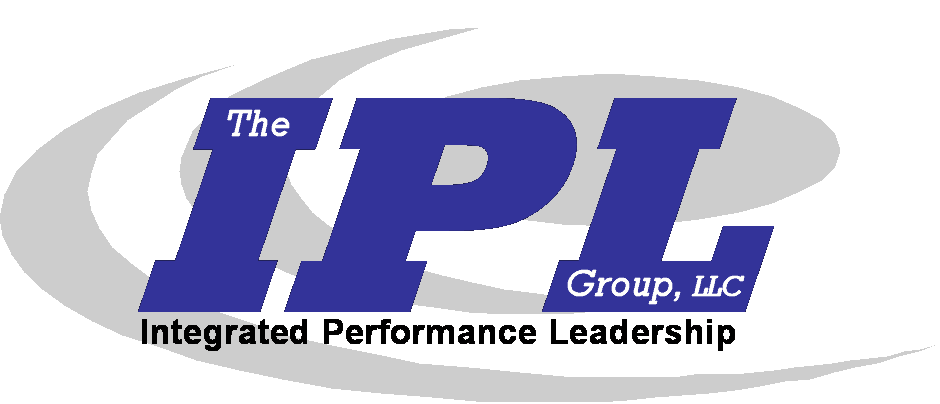 “What to Consider” in Insurance and Litigation Matters … Related to Special Conditions
To what extent the civil air authority delegated responsibilities of the special conditions to “applicant”.
Extent that independent and/or outside experts were employed in special condition, if any.
Complexity and potential threat of special condition.
Where is the special condition “data” retained?
How were/are instructions for continued airworthiness affected by the special conditions.
Are there or should there be Flight Manual references?
10th Annual McGill Conference on International Aviation Liability & Insurance – Product Liability Session
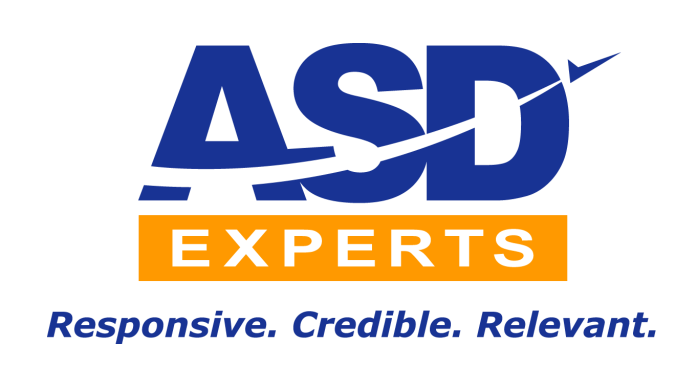 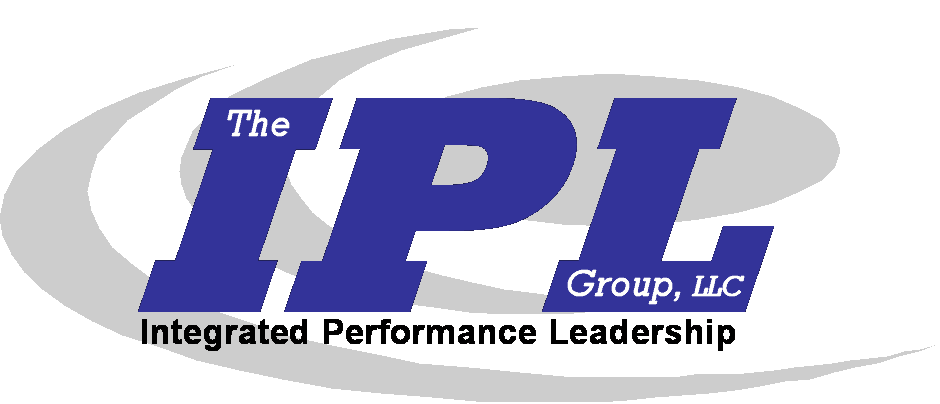 Thank You.Please feel free to reach out to me at +1.239.898.7660or Dreikorn@TheIPLGroup.com
Michael J. Dreikorn, Ed.D.
10th Annual McGill Conference on International Aviation Liability & Insurance – Product Liability Session